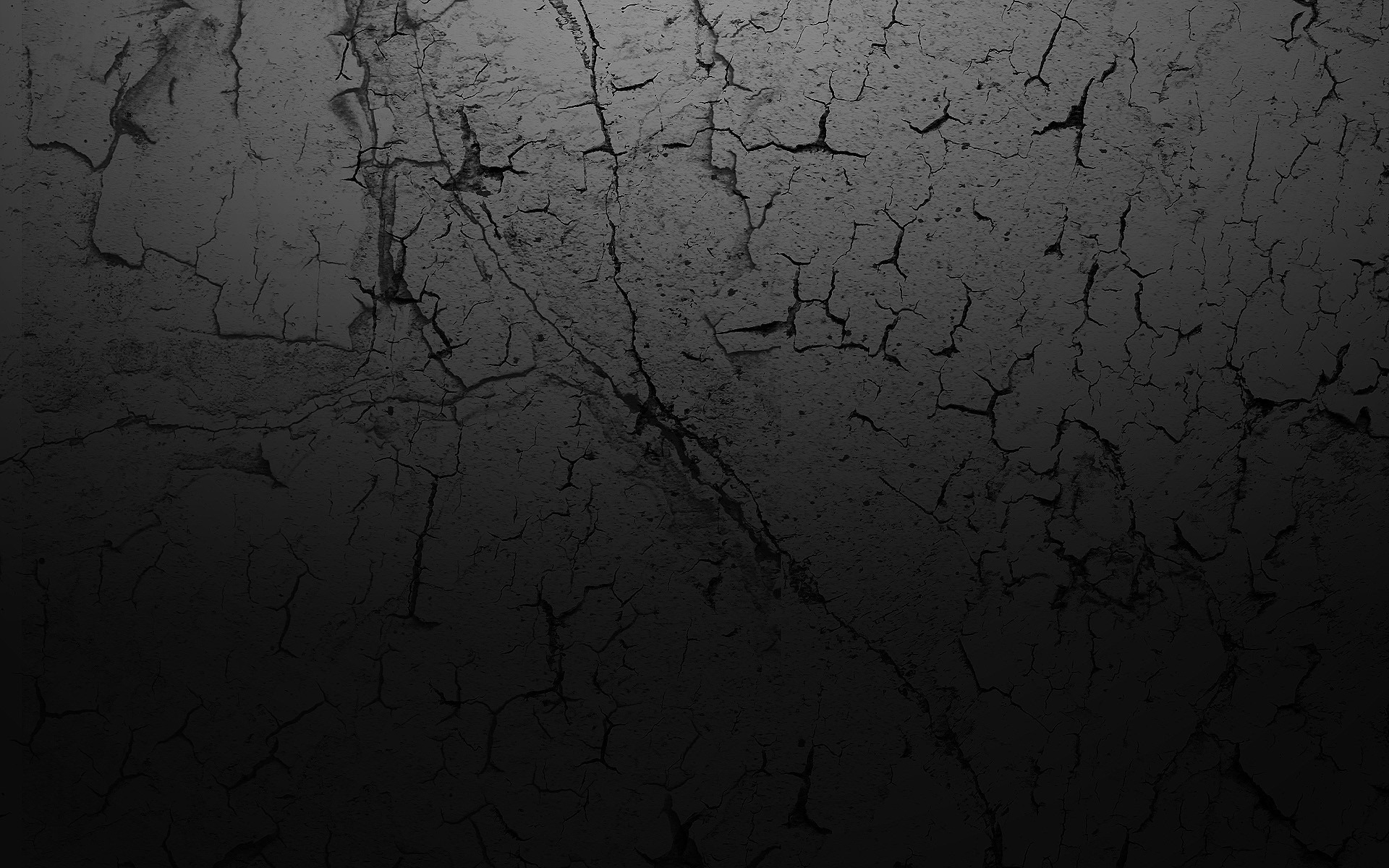 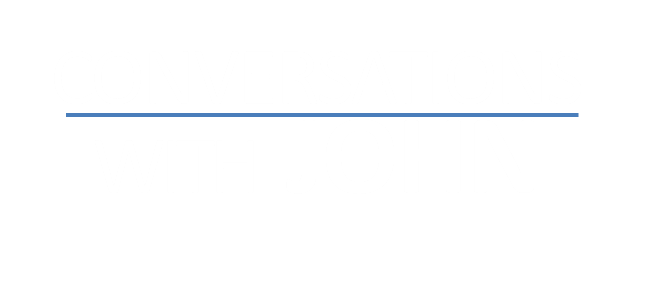 Meet the Holy Spirit
JOHN 16:5-16
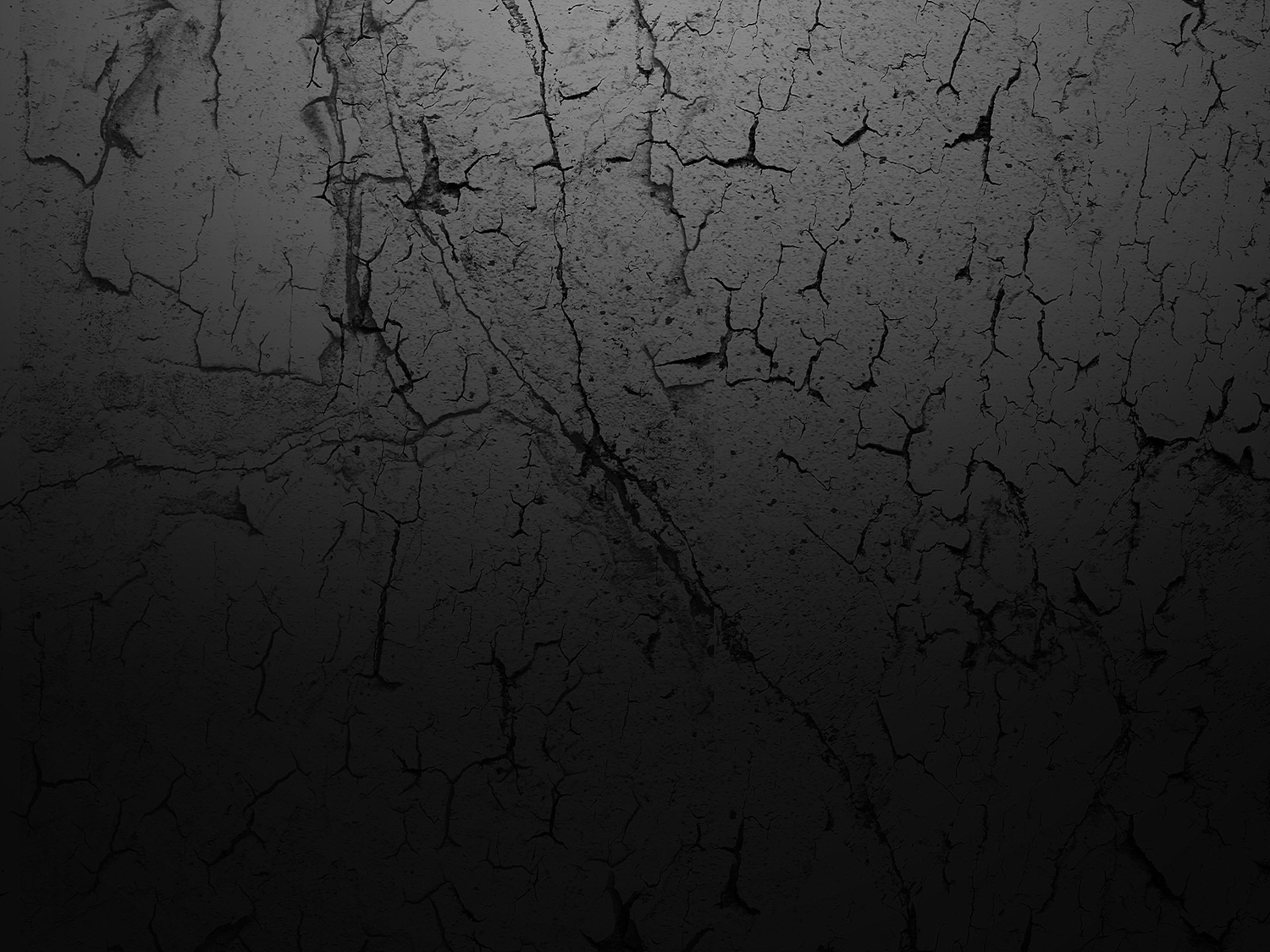 53%
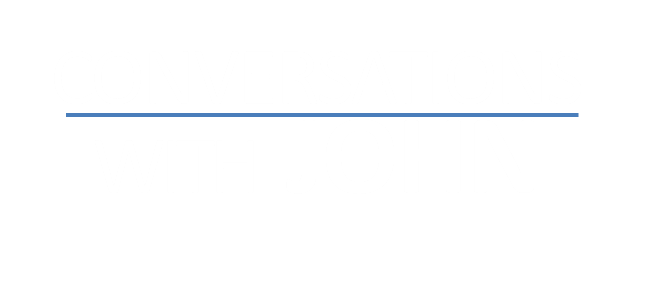 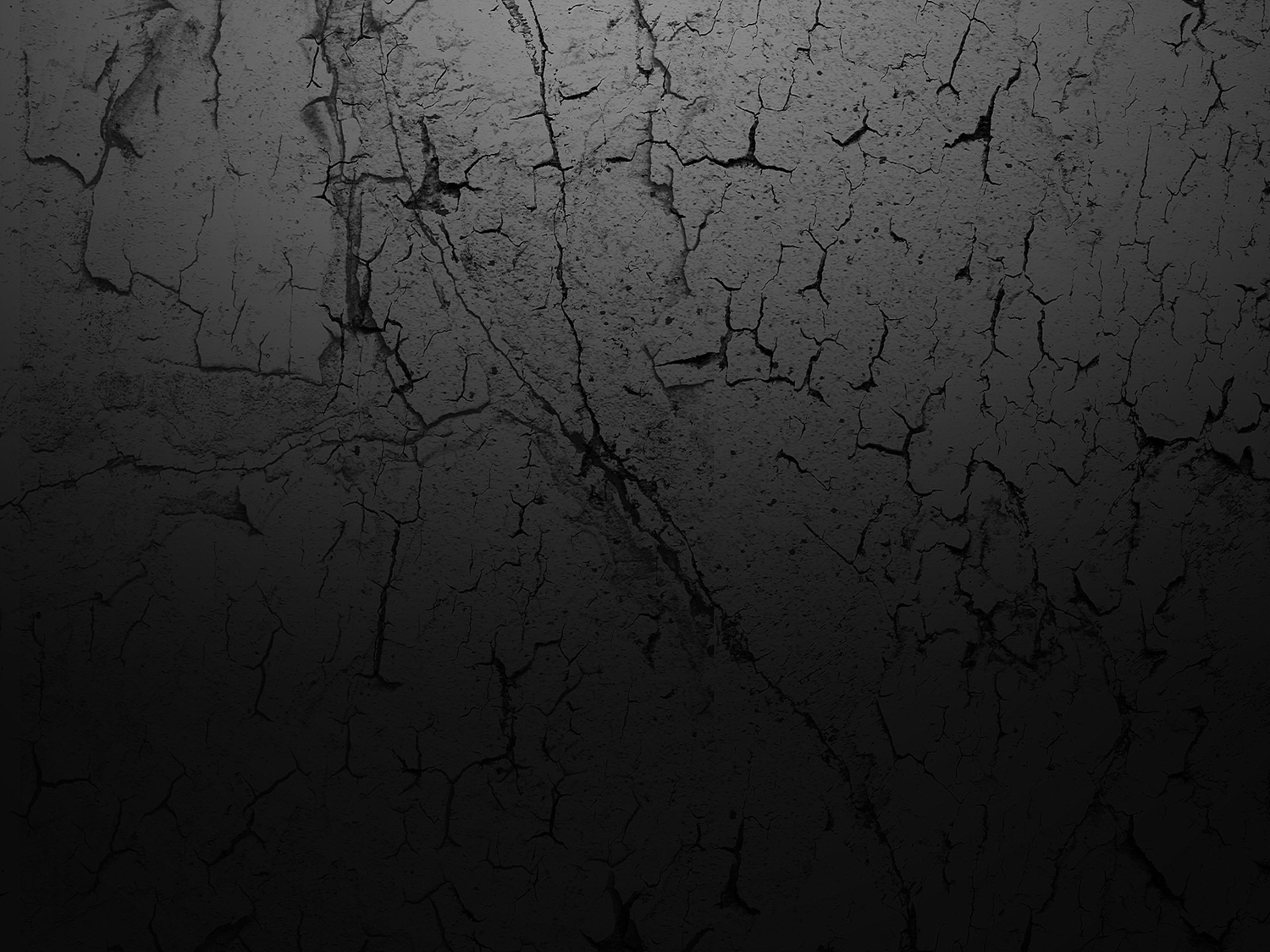 41%
28%
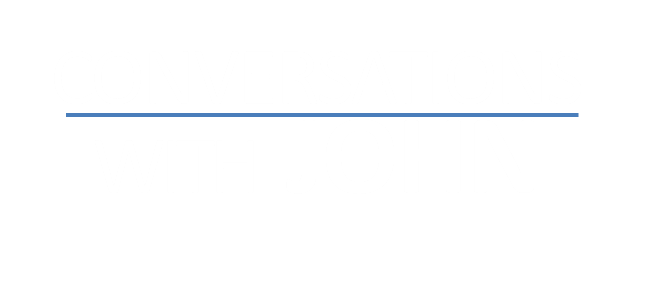 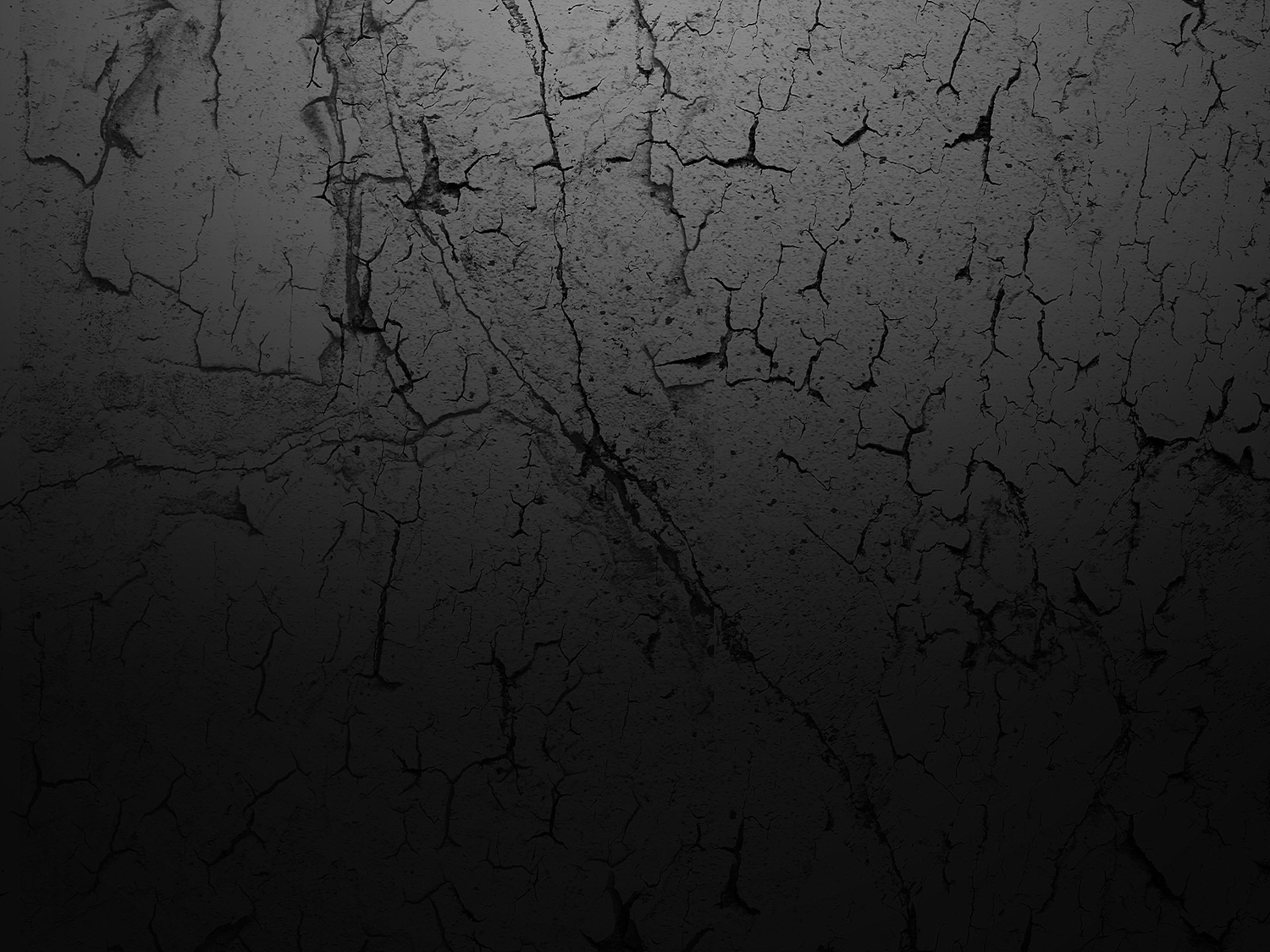 69%
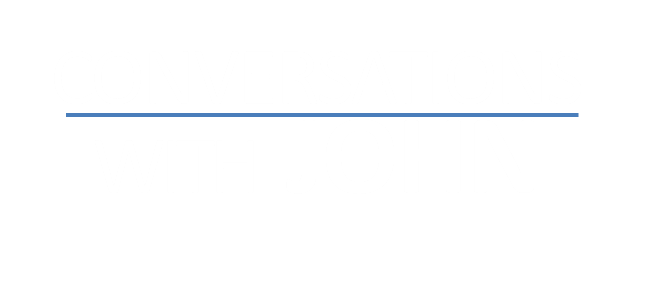 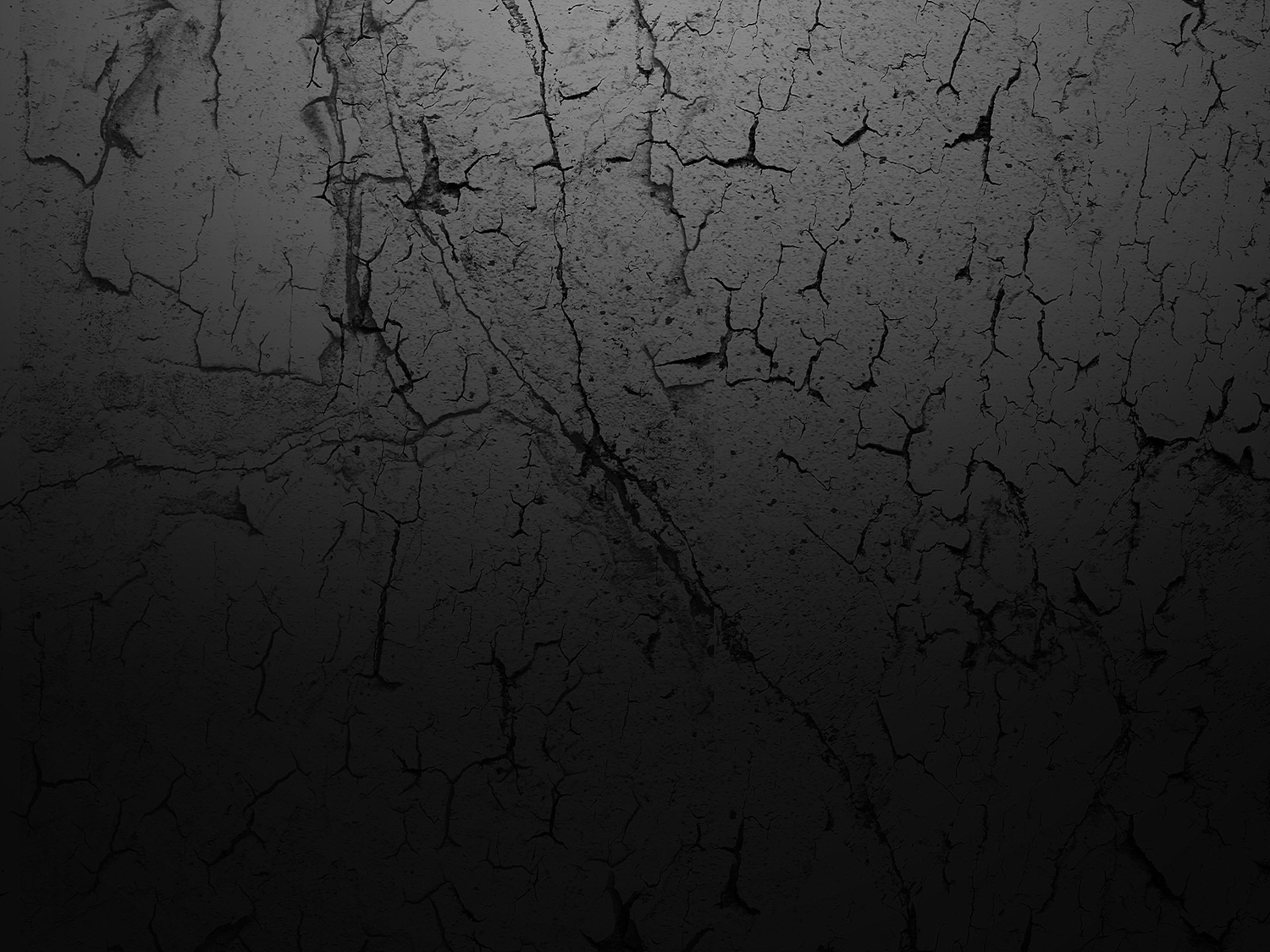 The Holy Spirit possesses the characteristics of a Person. He is not just some active force or abstract or metaphysical idea.
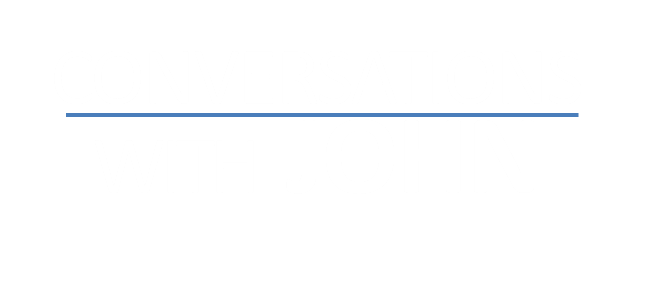 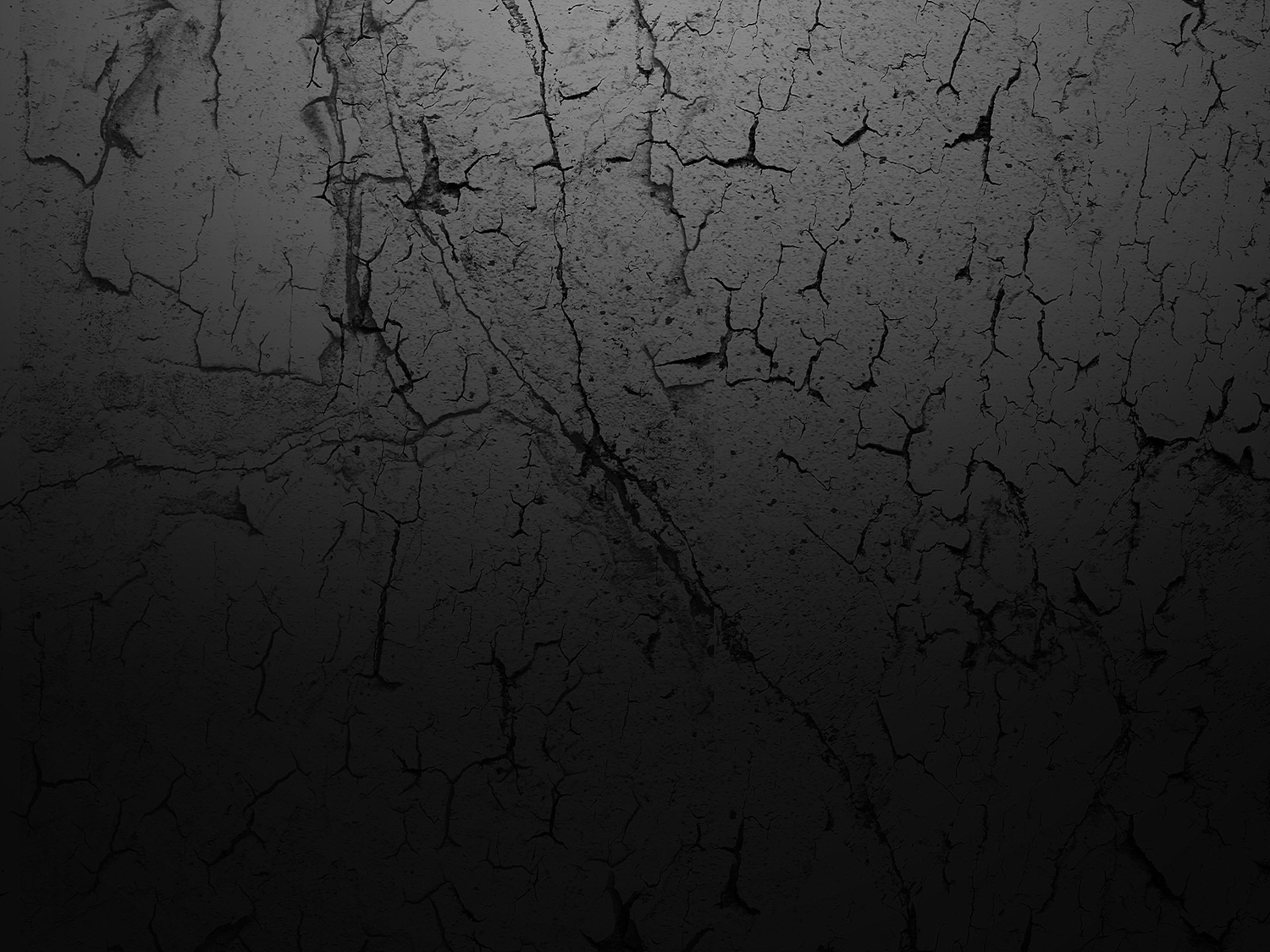 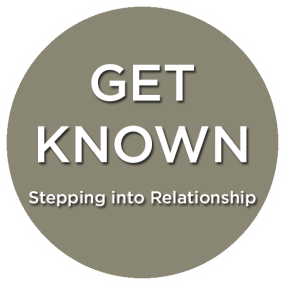 Characteristics of a Person:
The Holy Spirit SPEAKS (John 16:13; Mark 13:11; Acts 13:2; 1 Tim 4:1) 
The Holy Spirit HEARS (John 16:13)
The Holy Spirit GUIDES or LEADS (John 16:13-15; Luke 4:1; Rom 8:14)
The Holy Spirit TESTIFIES (John 16:13-14, 15:26)
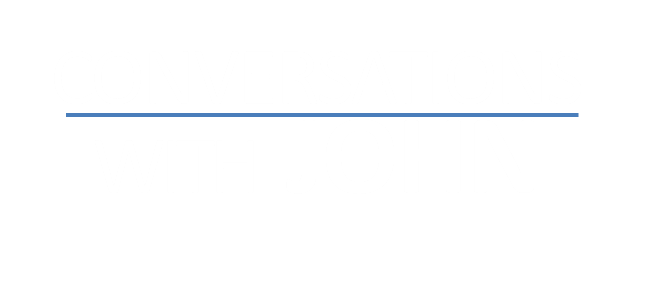 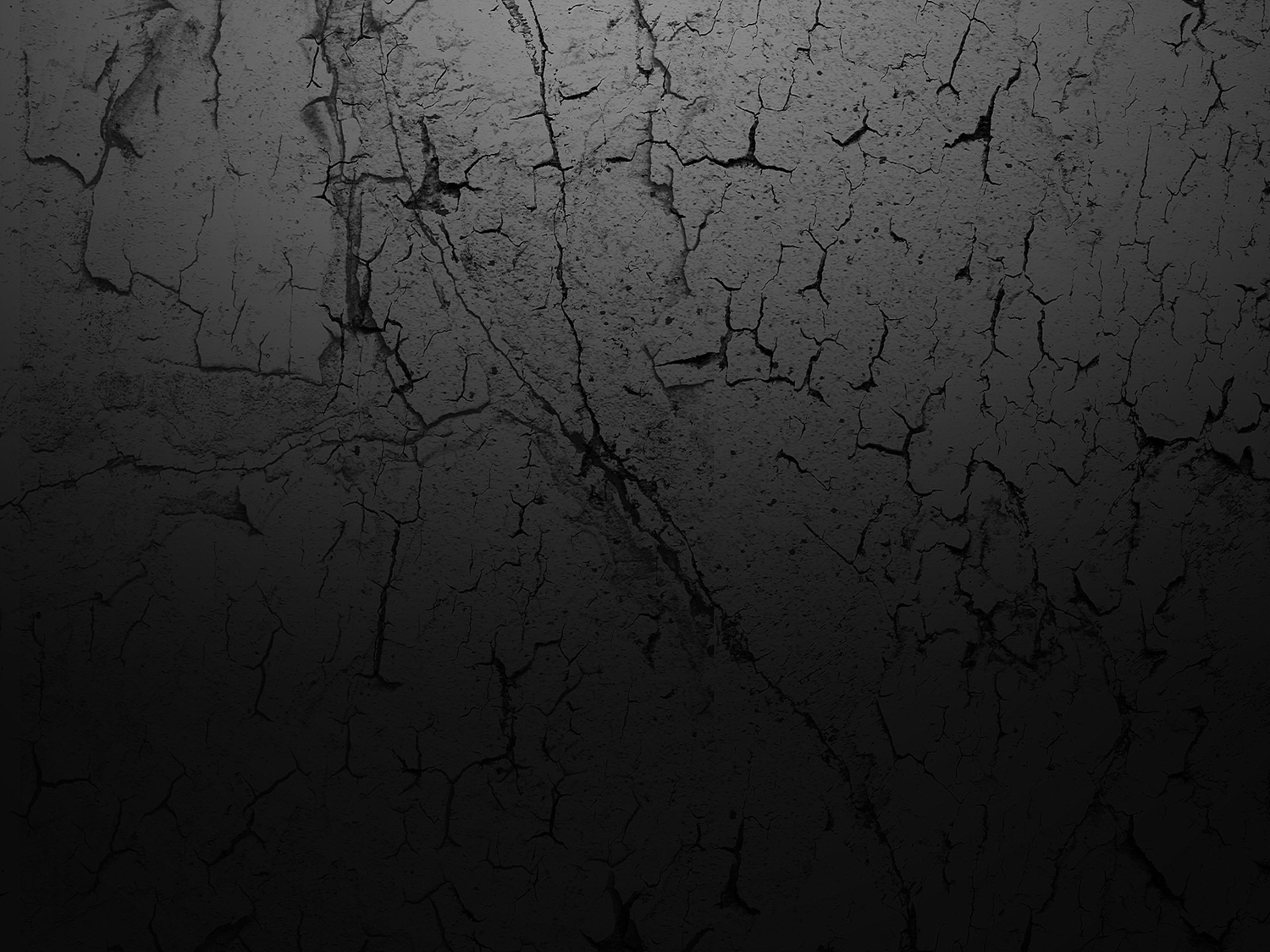 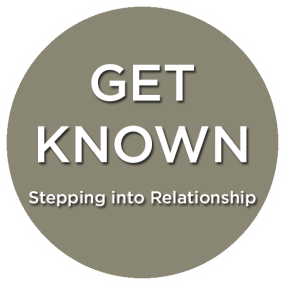 Characteristics of a Person:
The Holy Spirit TEACHES (John 14:26; 1 Corinthians 2:13)
The Holy Spirit INTERCEDES (Romans 8:26)
The Holy Spirit GOVERNS Acts 16:6-7
The Holy Spirit possesses a MIND (Romans 8:27)
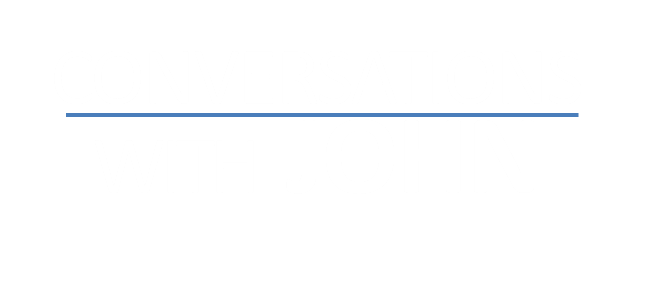 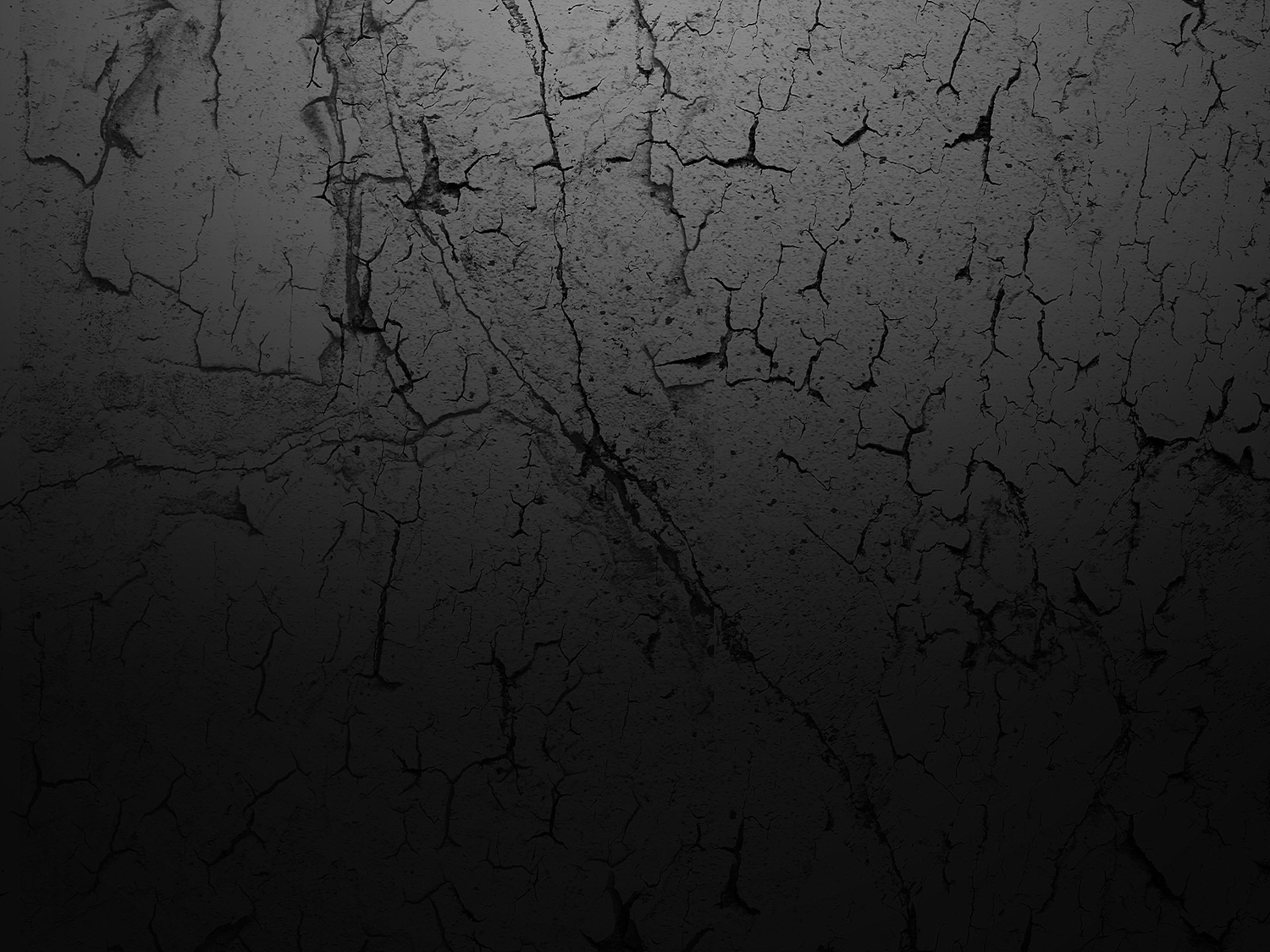 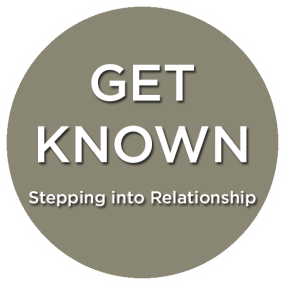 Characteristics of a Person:
The Holy Spirit possesses FEELINGS (although not entirely like ours)
 He can be insulted (Hebrews 10:29)
 He can be blasphemed (Matthew 12:31)
 He can be grieved (Ephesians 4:30)
 He can be resisted (Acts 7:51)
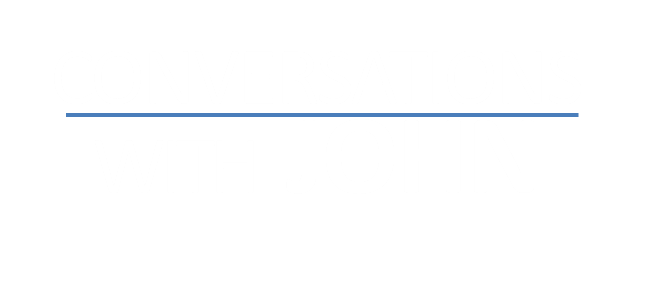 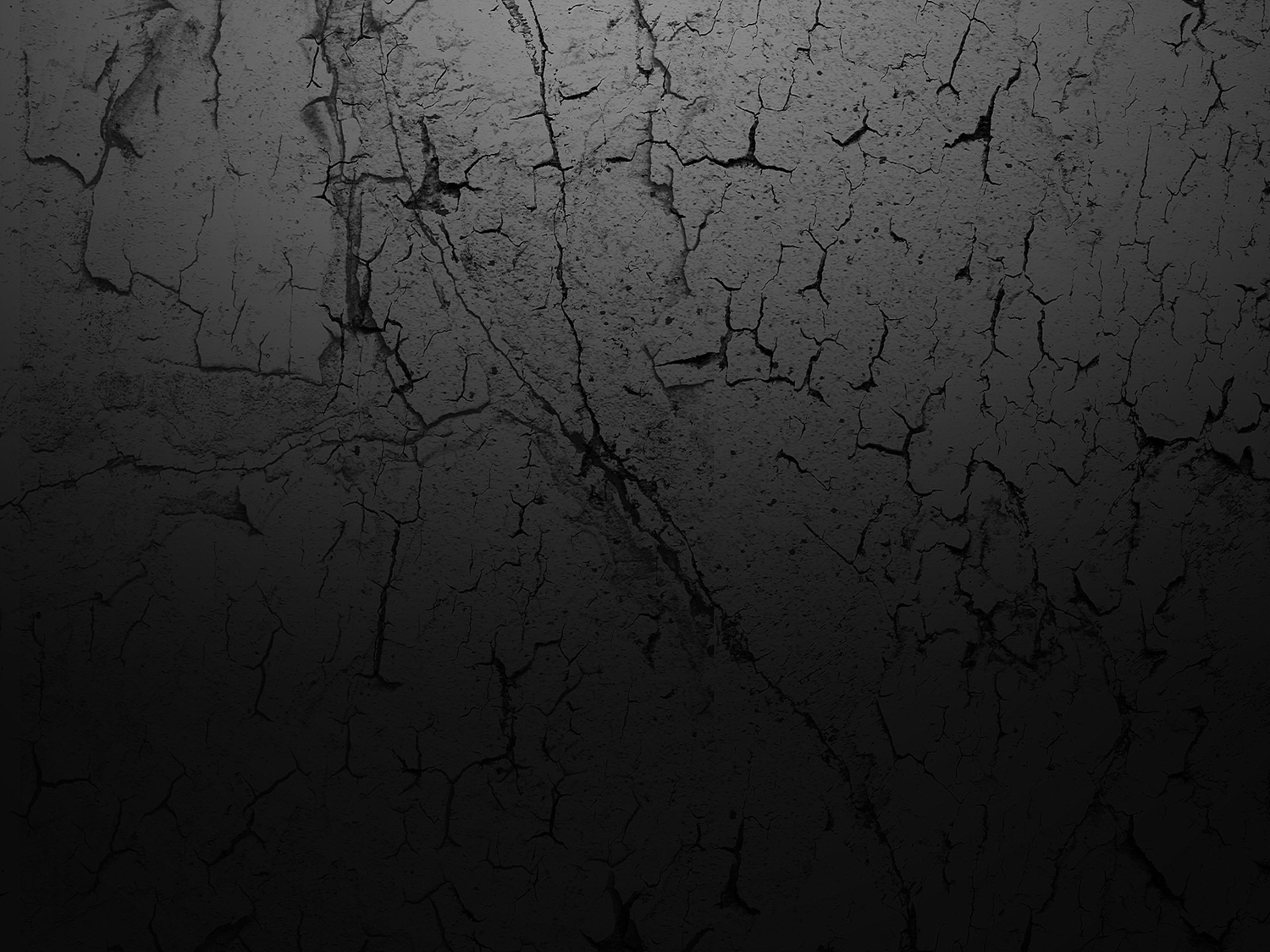 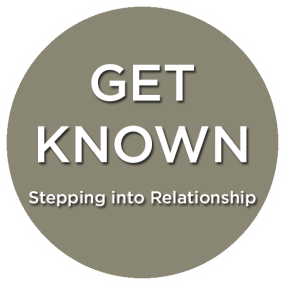 Characteristics of a Person:
The Holy Spirit possesses KNOWLEDGE (1 Corinthians 2:11)
The Holy Spirit CONVICTS & CONVINCES (John 16:8-11)
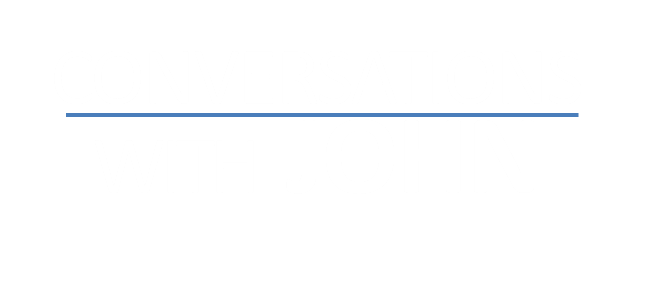 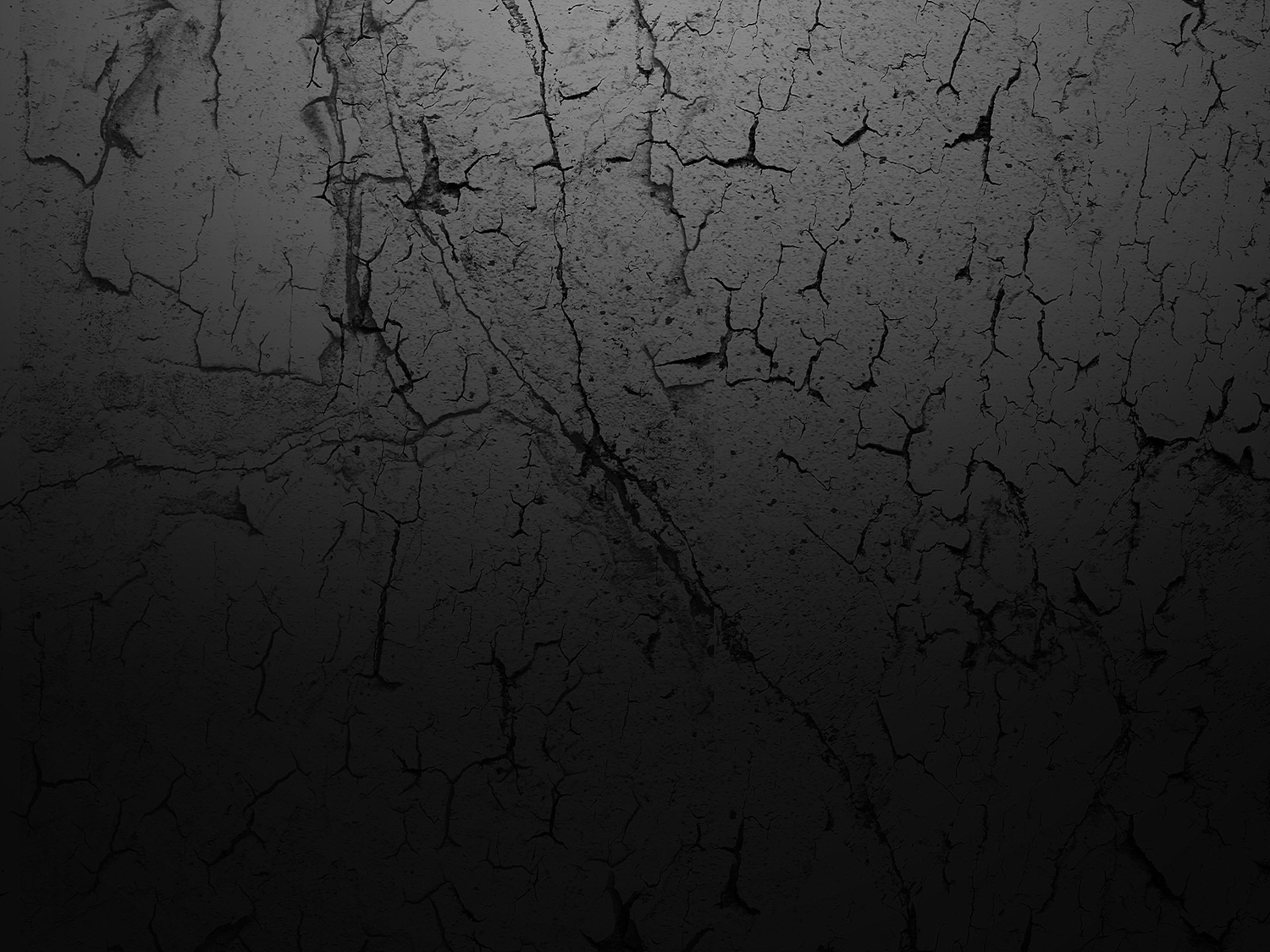 He convicts/convinces the world of three things:
(vs. 9) Of sin- specifically, failure to believe on Jesus Christ.
Only the Spirit can convince a person he is condemned if he rejects Christ and that he is saved if he accepts Him.
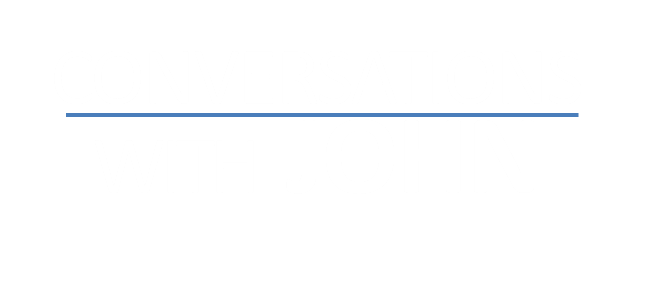 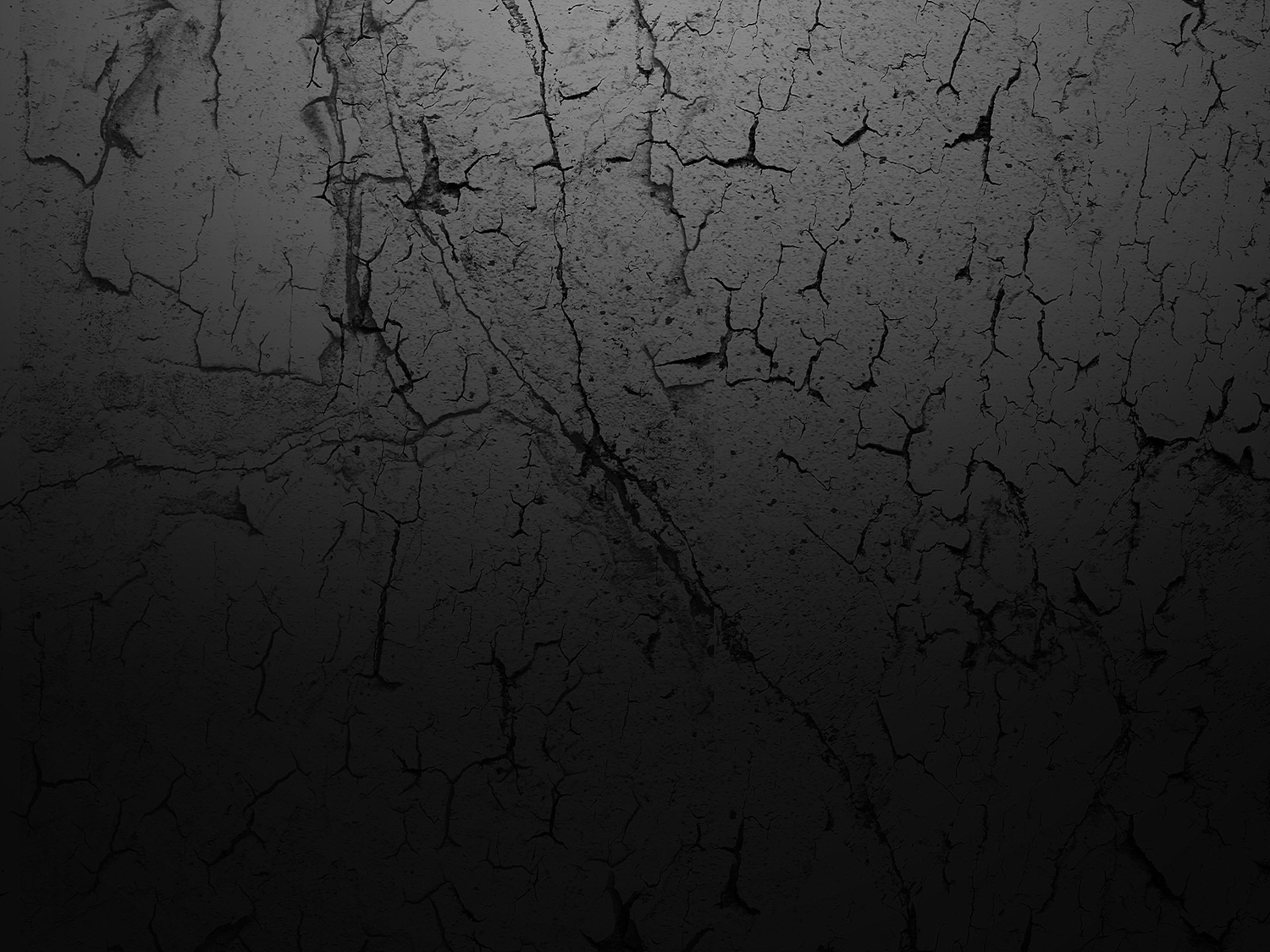 He convicts/convinces the world of three things:
(vs. 10) Of righteousness- not human righteousness but the righteousness of Christ 
He goes to the Father a) on behalf of us b) The righteousness of Christ is imputed to those who believe
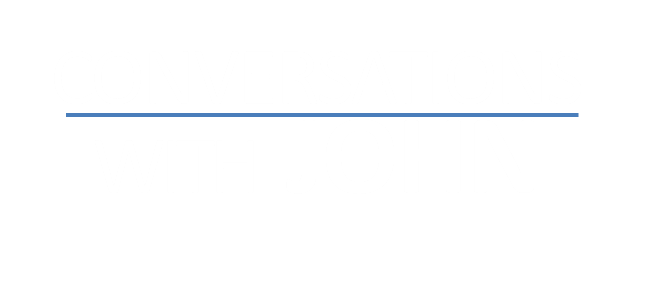 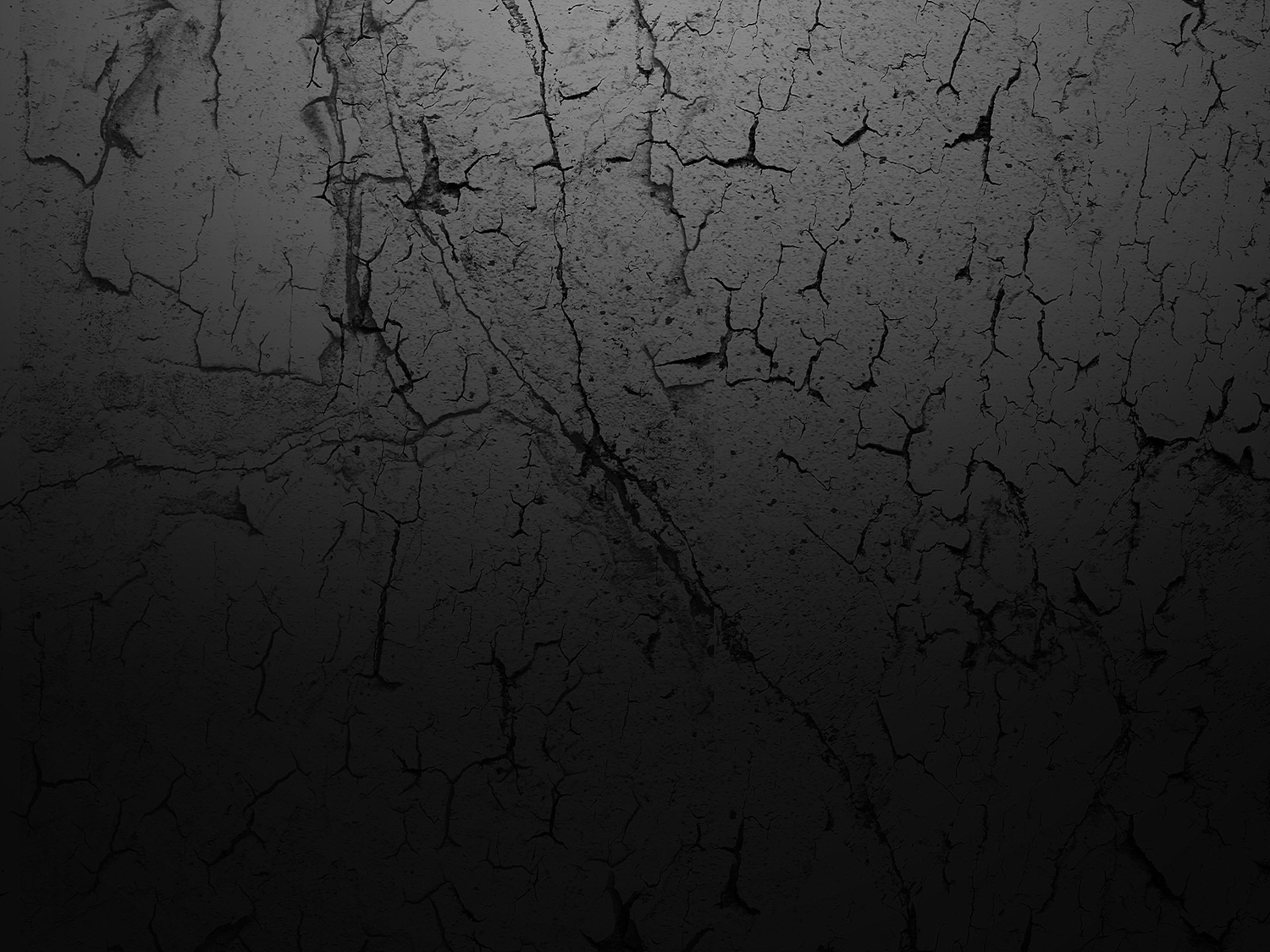 He convicts/convinces the world of three things:
(vs. 10) Of judgment- not judgment to come but judgment past. Satan’s power was broken at the Cross.
The person who accepts Christ can know that Satan no longer has control of his life.
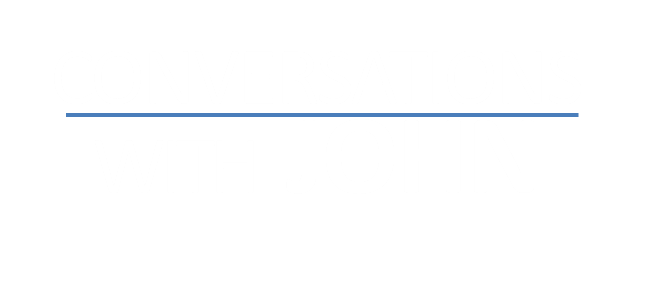 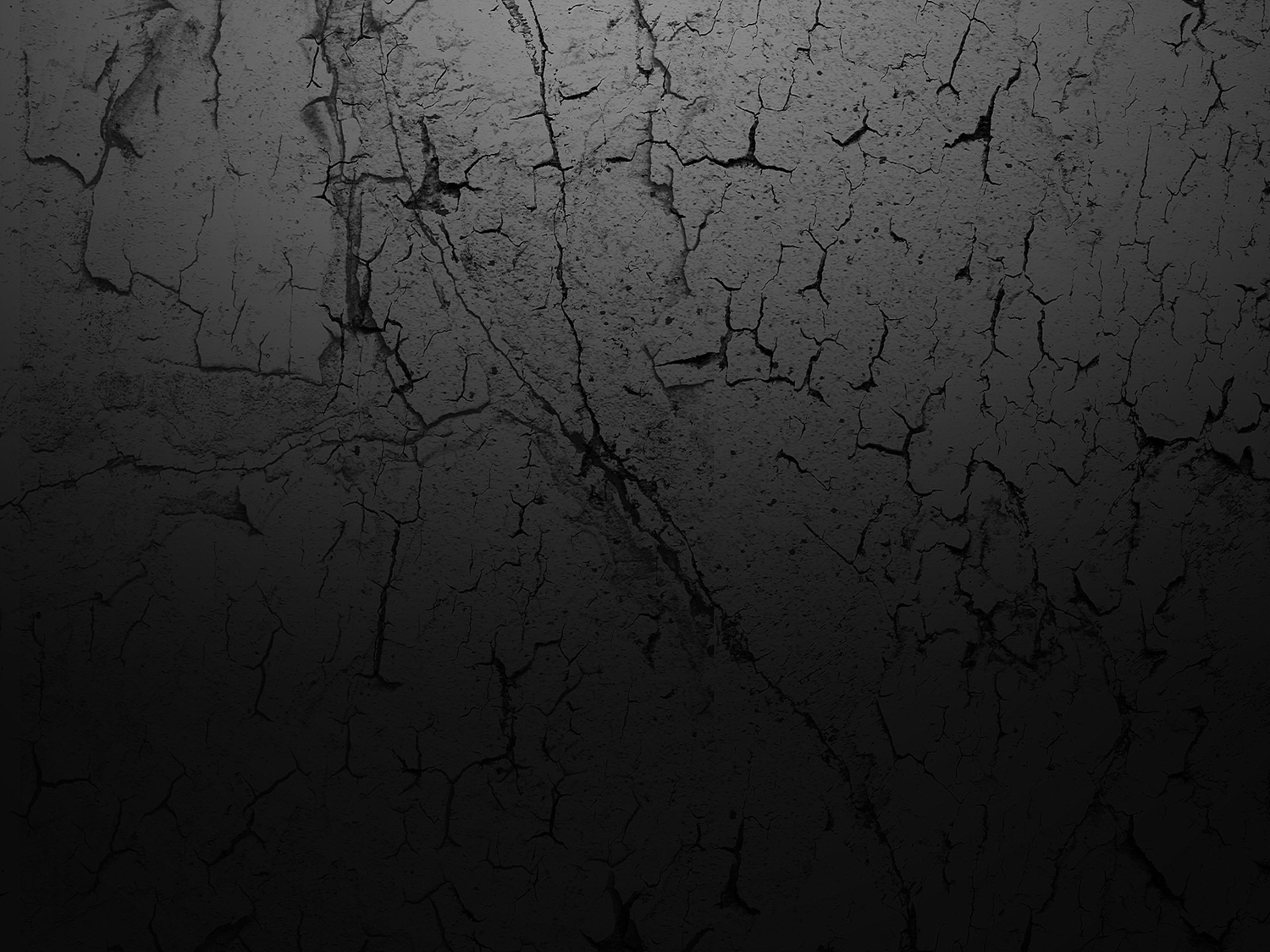 Why is it to our advantage?
Better than Jesus (incarnate) which was an outside influence, the Holy Spirit is an influence from within.
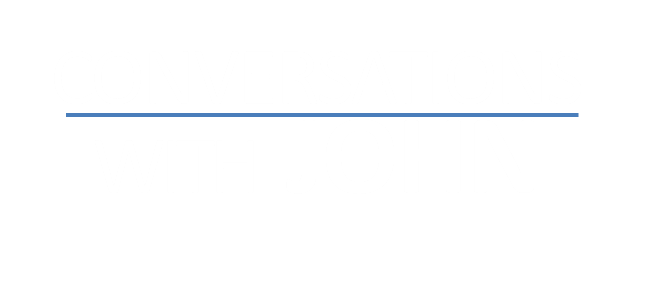 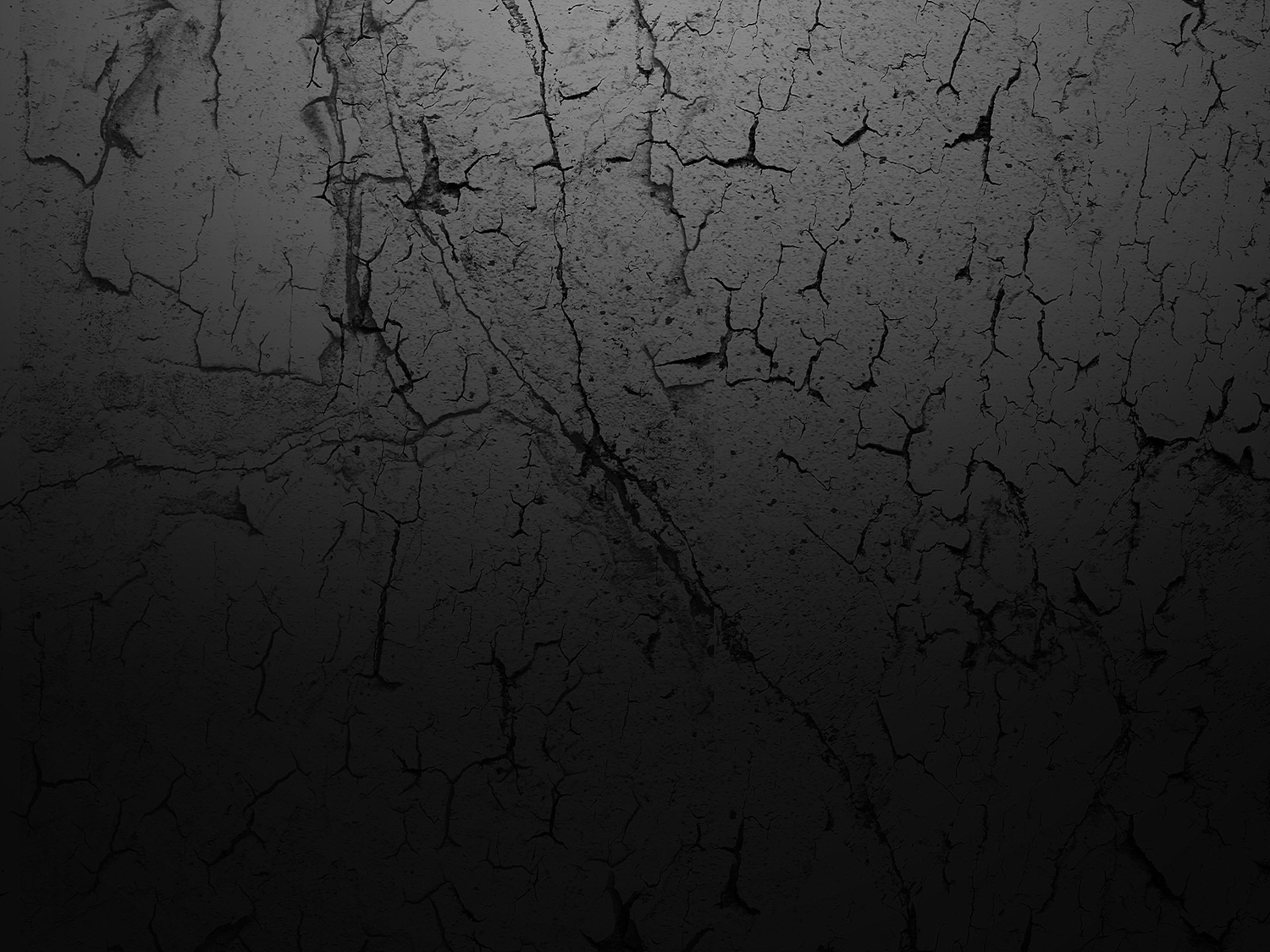 Why is it to our advantage?
Ezekiel 36:26-27: I will give you a new heart and put a new spirit within you; I will take the heart of stone out of your flesh and give you a heart of flesh. I will put My Spirit within you and cause you to walk in My statutes, and you will keep My judgments and do them.
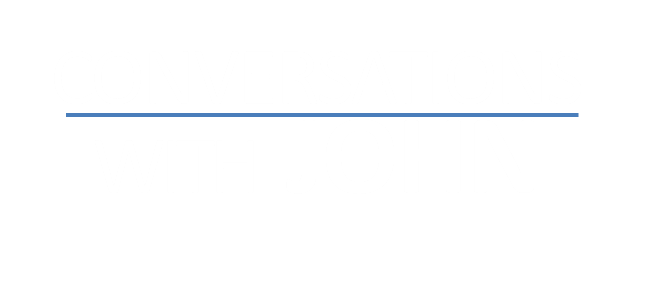 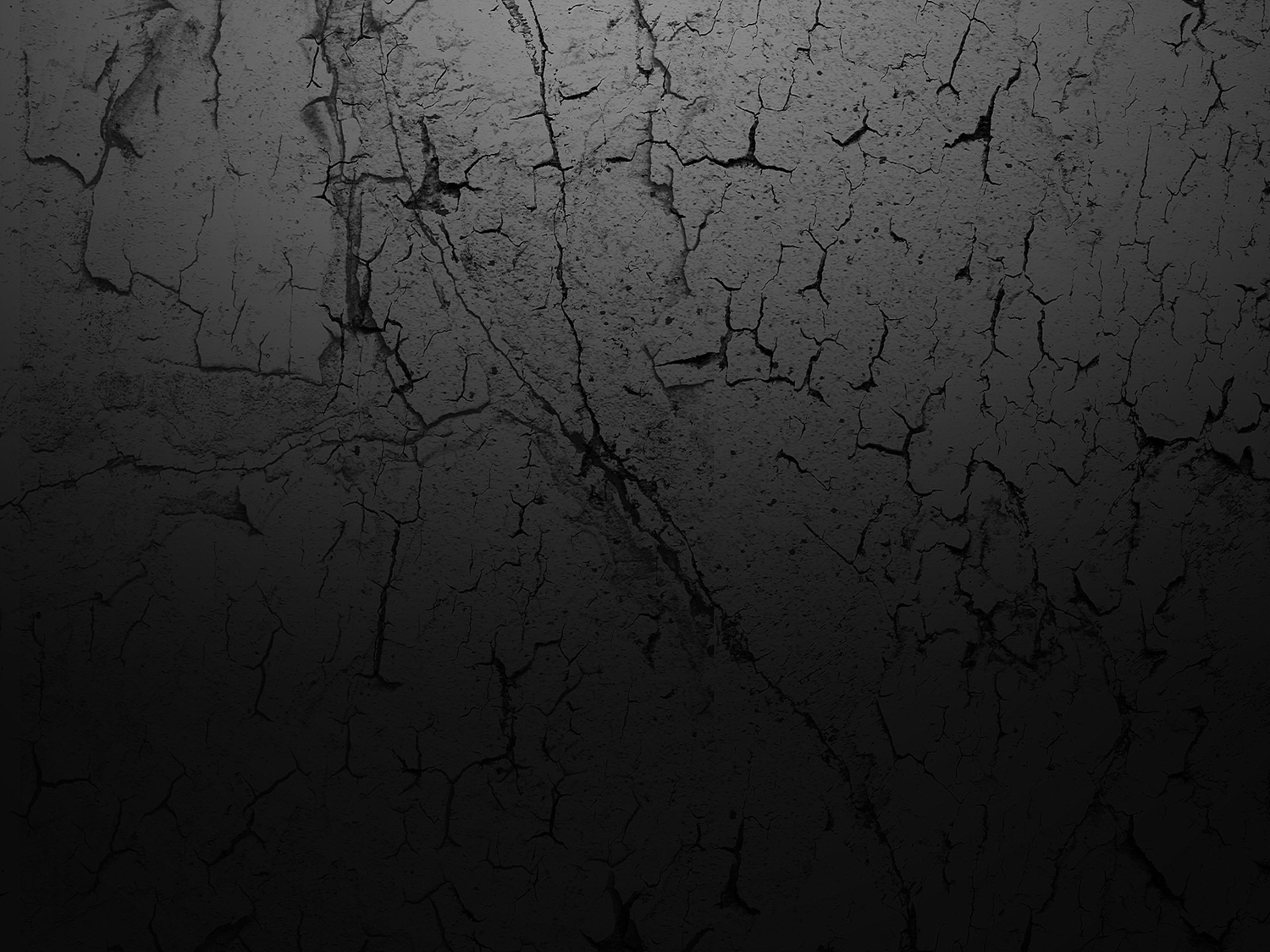 Do I welcome the presence of God?
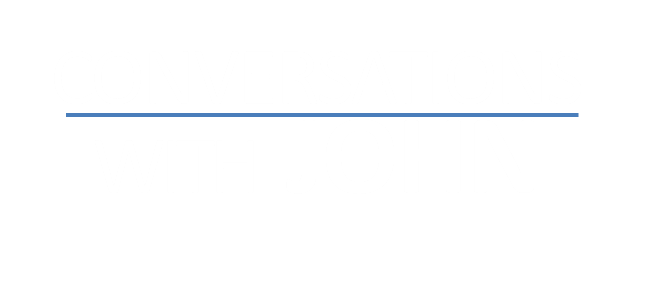 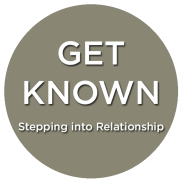